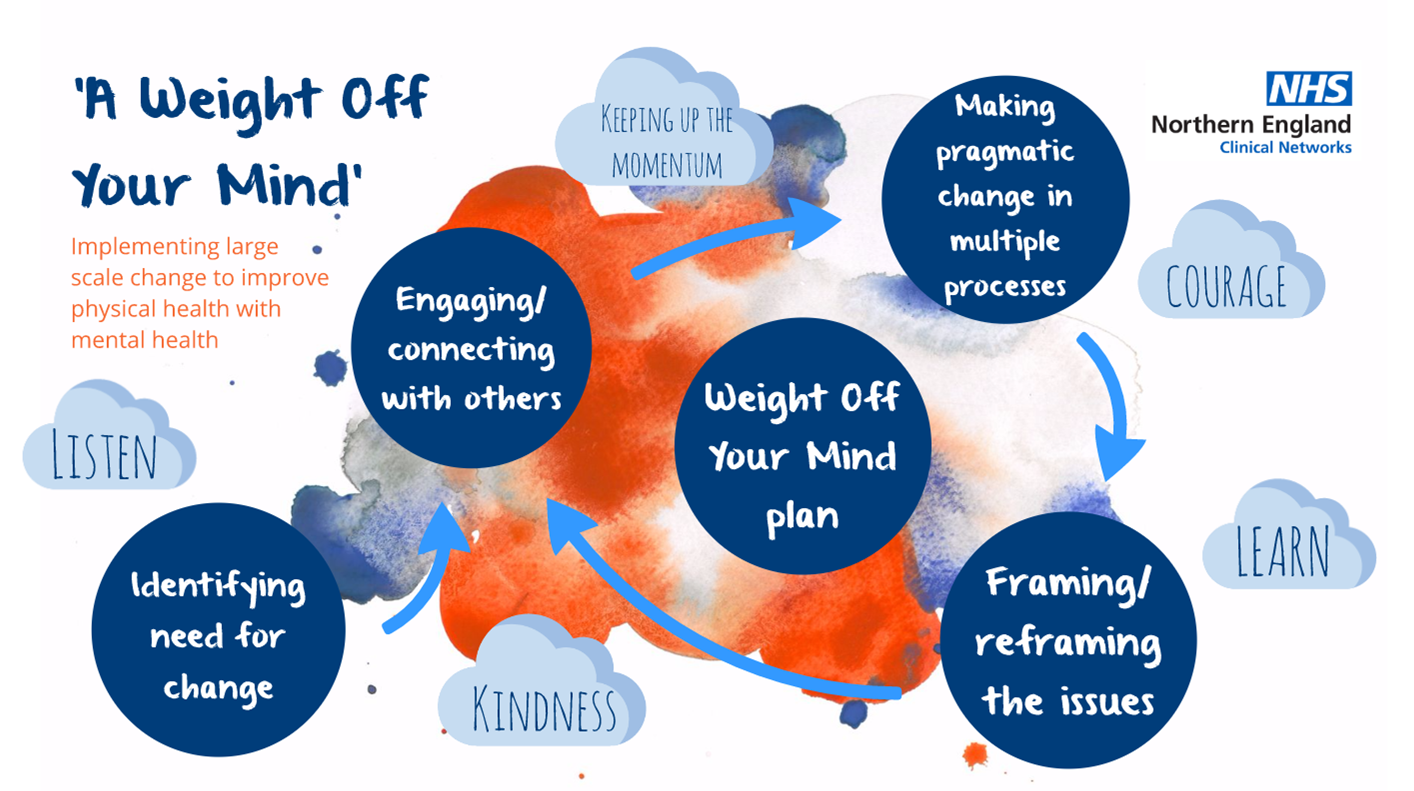 A Weight Off Your Mind – the partnership
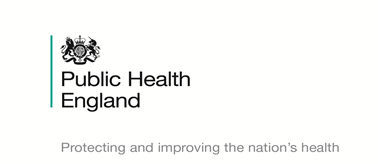 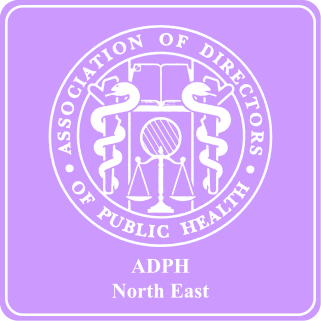 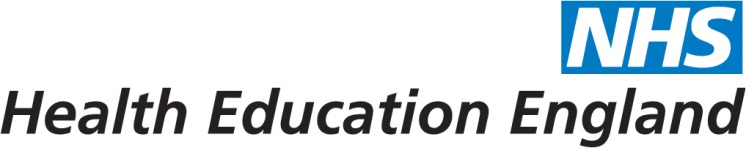 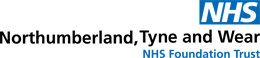 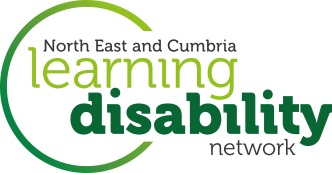 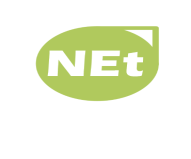 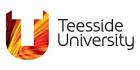 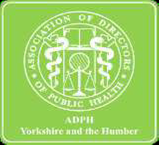 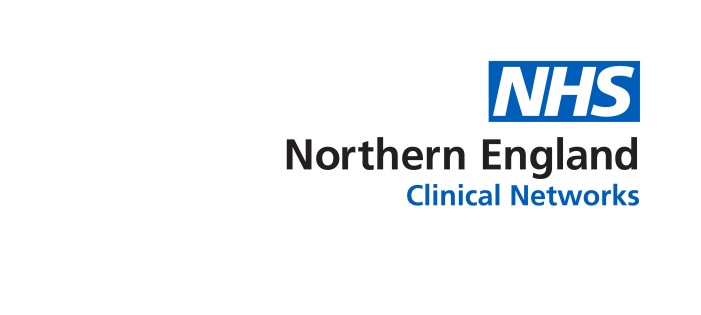 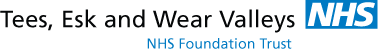 Identifying need for change
Reviewing premature mortality data
Establishing health weight as a shared priority
Undertaking a literature review-understanding the evidence and gaps
Premature mortality data
Premature mortality data
Engaging/connecting with others
Engaging and connecting with others through co-production

Co-production principles

What is good co-production?
The Weight Off Your Mind Plan
Leadership
Physical health screening
Food and nutrition
Improved access and opportunity for physical activity
Pharmacy/medicine management
Psychological therapies
Education and information
Developing community pathways
Children and young people
Learning disabilities
Making Pragmatic change in multiple processes and Framing and reframing the issues
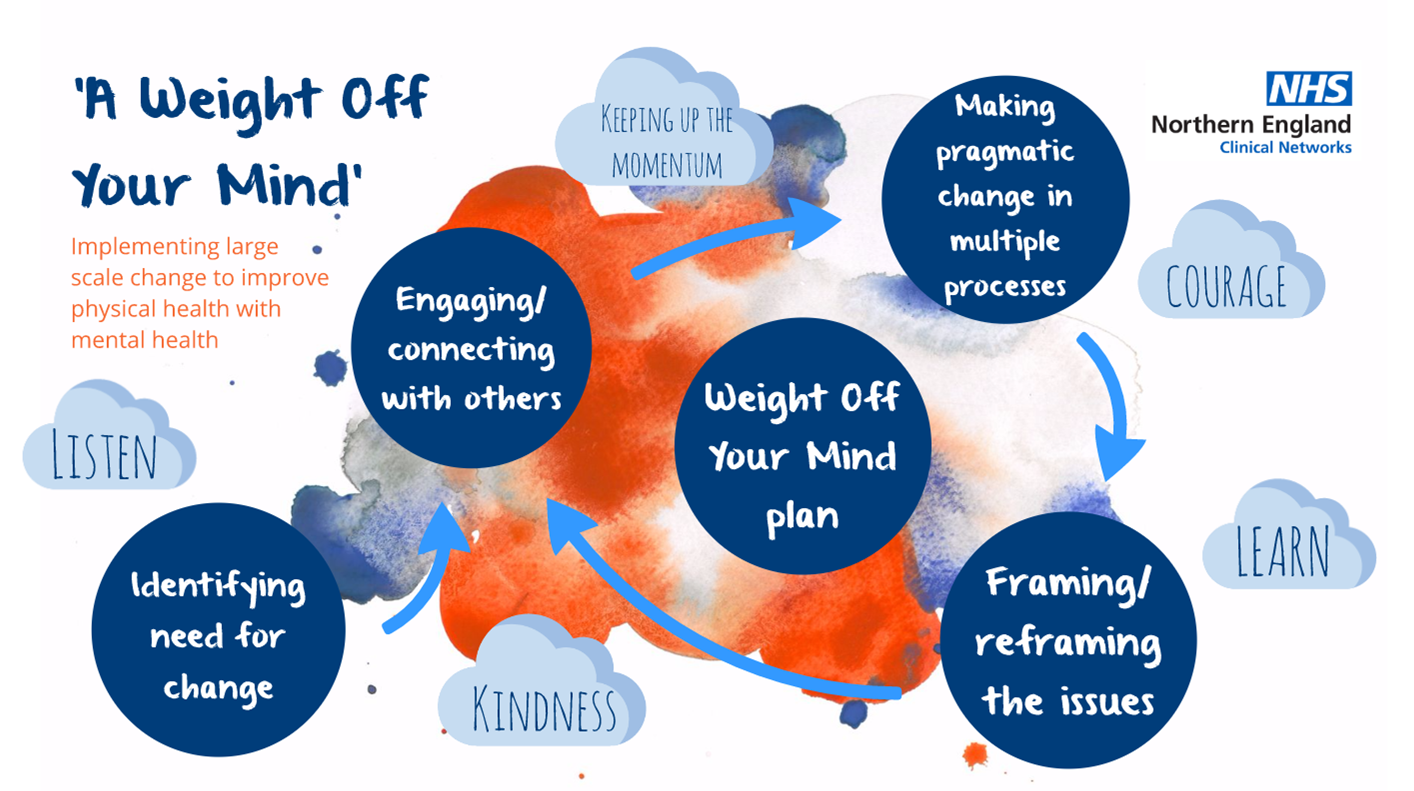 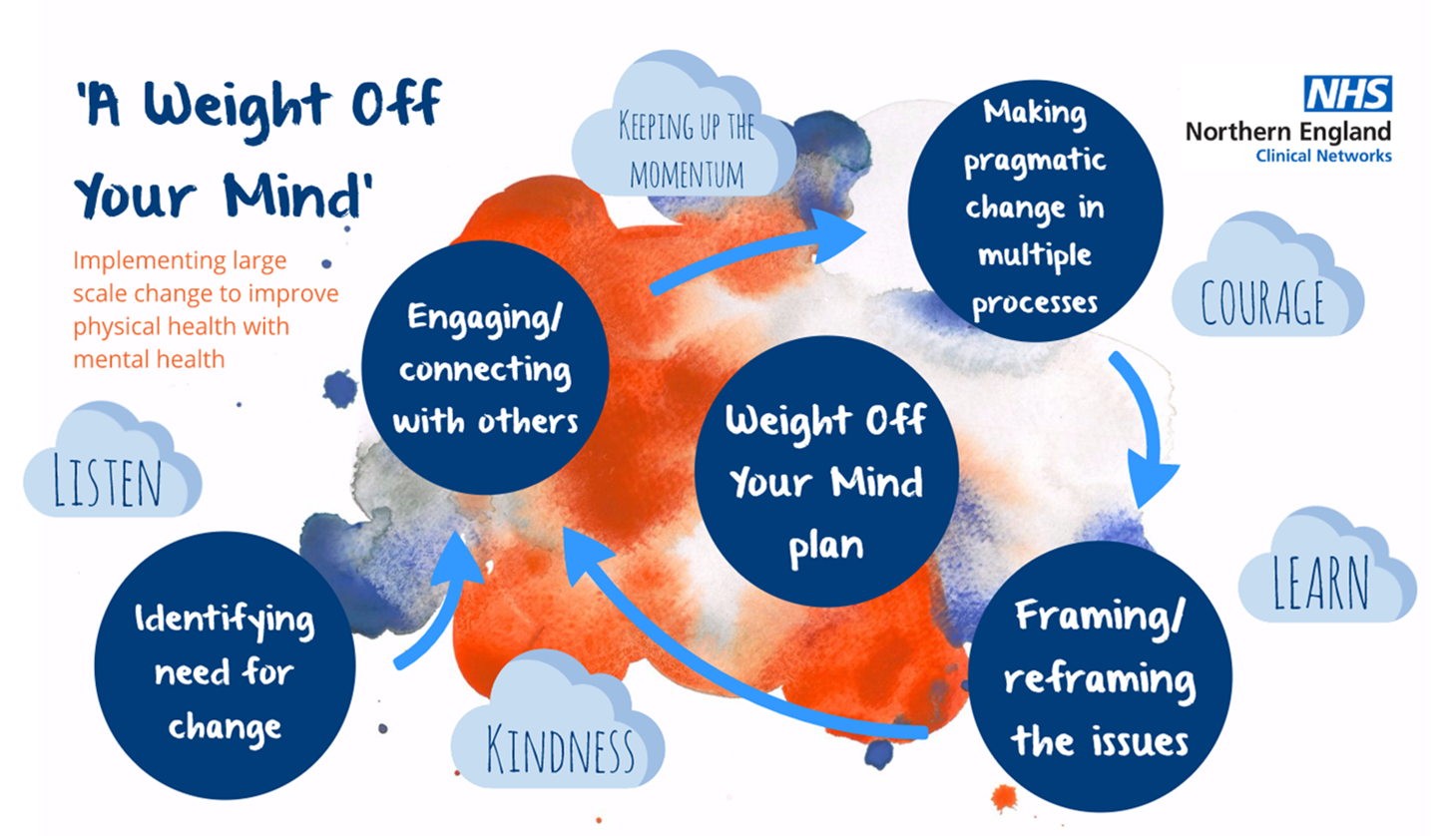 Understanding  the impact of language and tone 
Making time for real co-production 
Managing expectations through disruptions to the original timescales for development 
Staying focussed on what’s important
Required behaviours and approaches
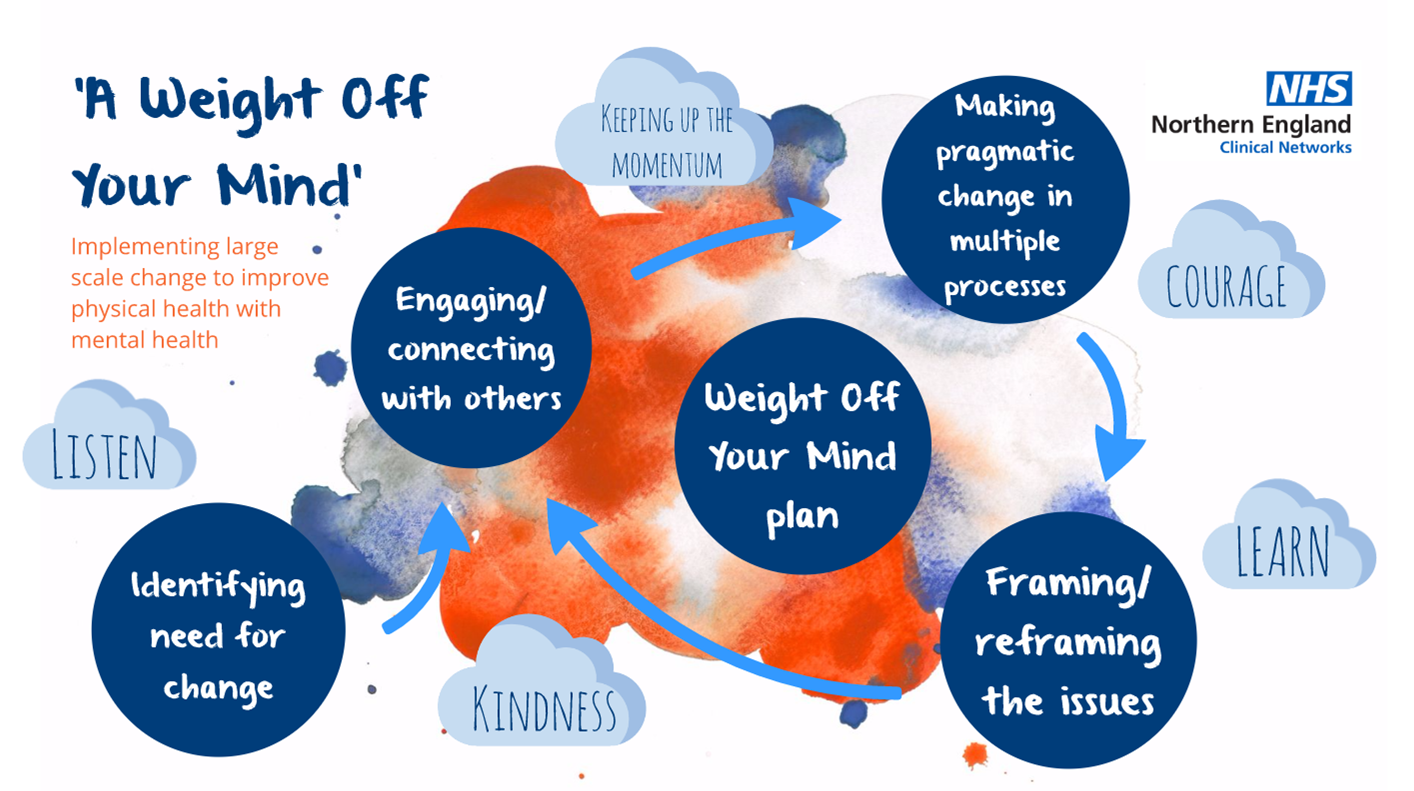 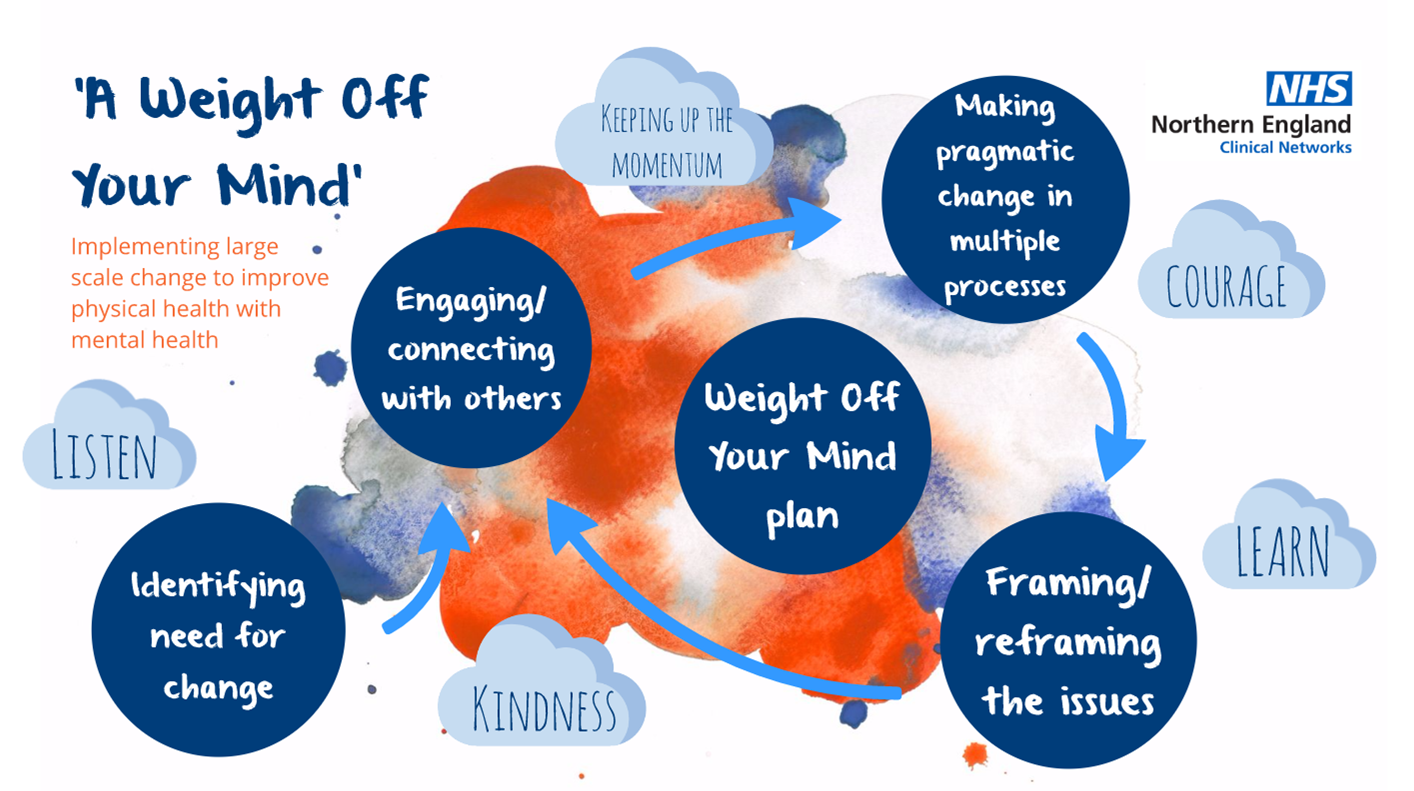 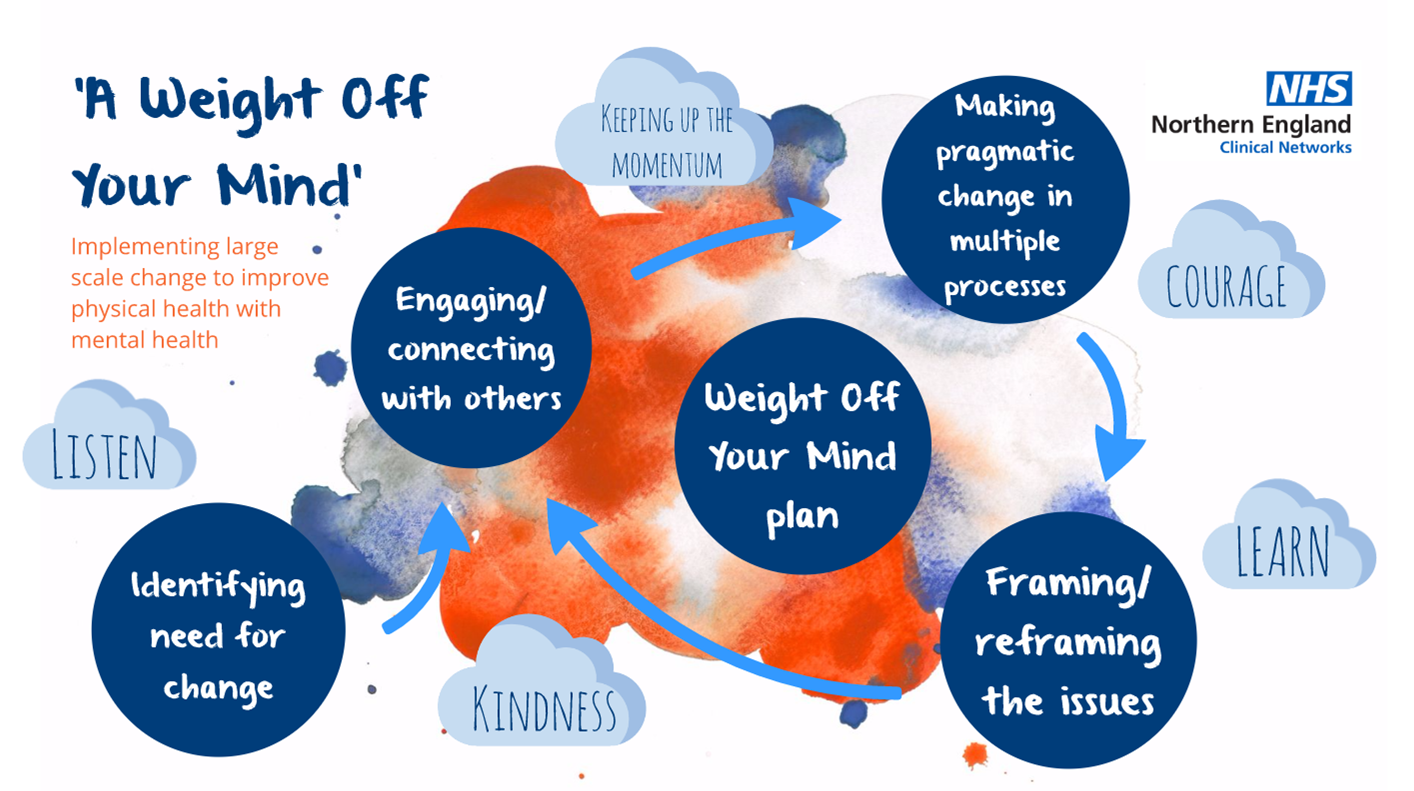 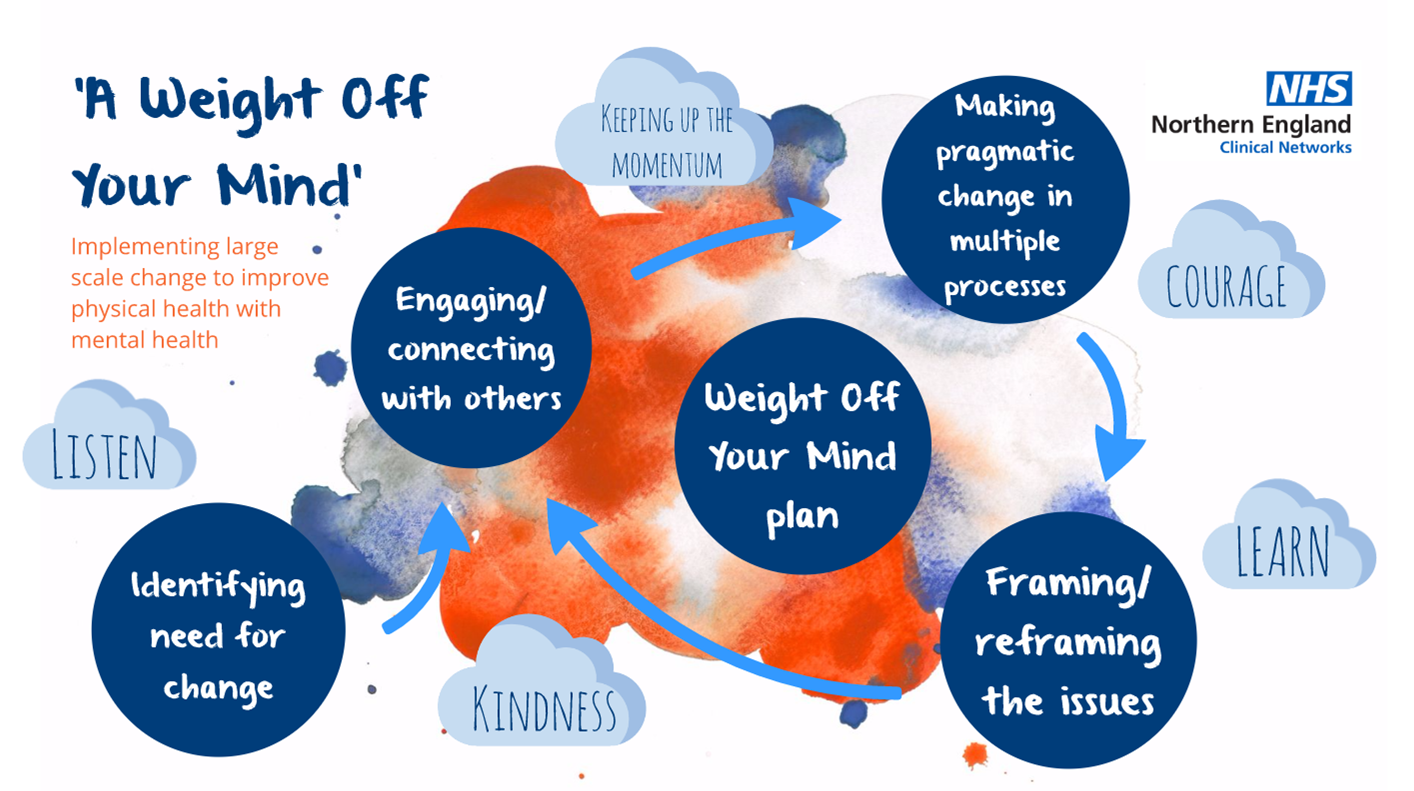 Some partnership pledges
“making every contact count”, not shying away from discussing the impact of weight and carry resources with me to offer people

listening to service user voices and implementing their views and thoughts into service provision wherever possible

offering informed choice, lifestyle coaching and listening to peoples aspirations offering guidance

encouraging those with lived experience to become involved in facilitating courses or updating procedures

listen and speak with specific groups to improve services – Then Act!
Some co production examples
Engagement  from outset al at all levels of project from design of concept to implementation 
Ownership of the ambitions 
Development of “Proxys” to guide thinking on what matters and what good looks like form a service user perspective 
Recognising contributions and access to a small budget
A Weight Off Your Mind resources
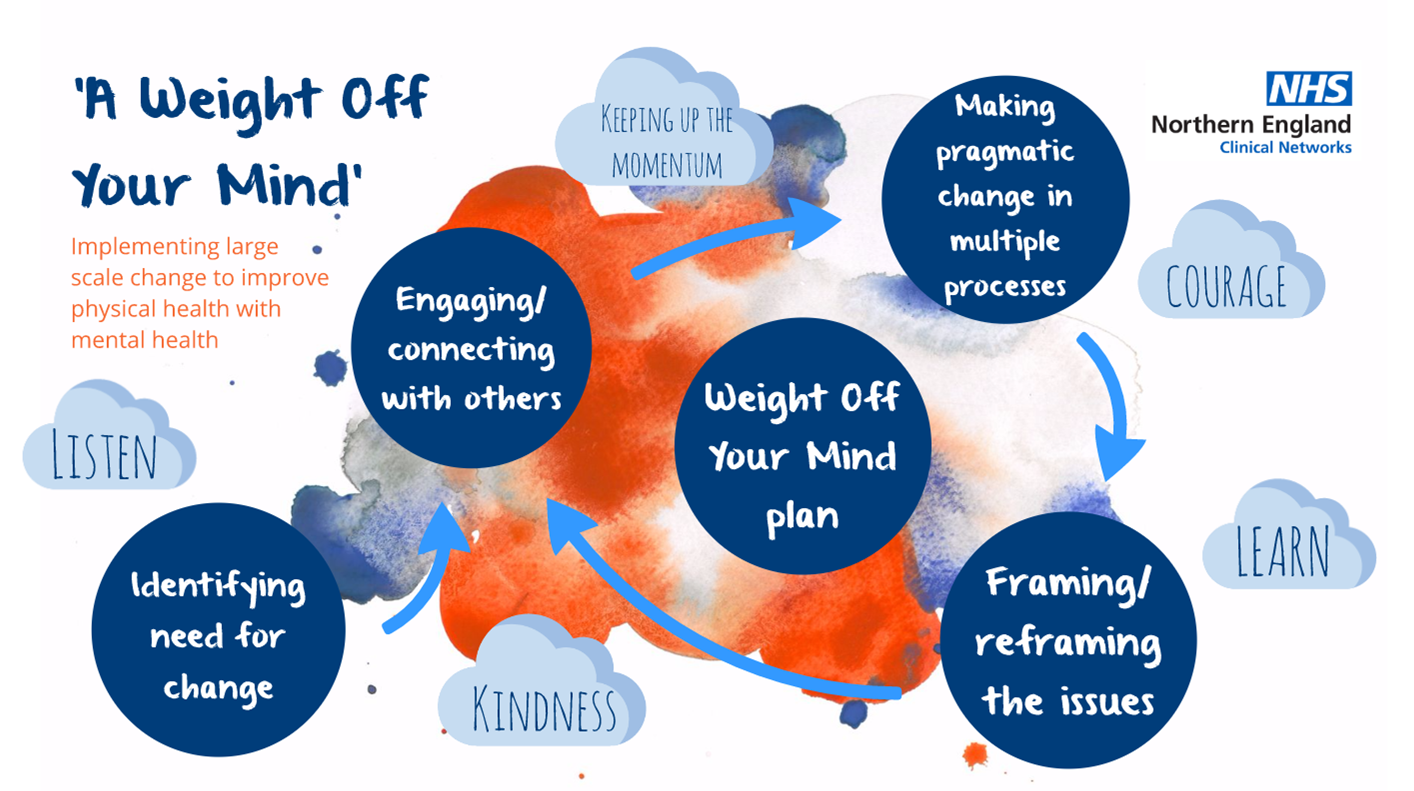